Rapidly Evolving Landscape of Therapies
Neoadjuvant treatment
Surgery
Adjuvant treatment
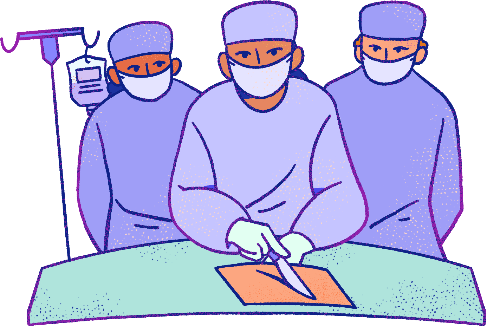 FDA Approved
Nivolumab + chemo x 3 cycles1
FDA Approved
Chemo  atezolizumab ~ 1 yr (PD-L1 ≥ 1%)2
FDA Approved
Chemo (optional)pembrolizumab ~ 1 yr3
FDA Approved
Pembrolizumab + chemo x 4 cycles4
Pembrolizumab ~ 1 yr
Pending FDA  10/8/24
Nivolumab + chemo x 4 cycles5
Nivolumab ~ 1 yr
Durvalumab ~ 1 yr
Durvalumab + chemo x 4 cycles6
Toripalimab + chemo x 3 cycles7
Toripalimab + chemo x 1 cycle Toripalimab ~ 1 yr
1. Forde PM, et al. N Engl J Med. 2022;386(21):1973-1985. 2. Felip E, et al. Lancet. 2021;398(10308):1344-1357. 3. O’Brien M, et al. Lancet Oncol. 2022;23(10):1274-1286. 4. Wakelee H, et al. N Engl J Med. 2023;389(6):491-503. 5. Cascone T, et al. N Engl J Med. 2024;390(19):1756-1769. 6. Heymach JV, et al. N Engl J Med. 2023;389(18):1672-1684.7. Lu S, et al. JAMA. 2024;331(3);201-211.
Phase III Neoadjuvant/Perioperative Chemo-Immunotherapy Studies
#CheckMate 816 – AJCC 7th, AEGEAN/KEYNOTE-671 – AJCC 8th; *IHC per 28-8 in CheckMate 816, per SP263 in AEGEAN, per 22C3 in KEYNOTE-671; %subgroup from ASCO/NEJM 2023 publication. Adj, adjuvant; AE, adverse event; durva, durvalumab; G, grade; ITT, intention-to treat; N/A, not applicable; neoadj, neoadjuvant; pembro, pembrolizumab; peri-op, perioperative; TBA, to be announced; tori, toripalimab.
1. Forde PM, et al. N Engl J Med. 2022;386(21):1973-1985. 2. Forde PM, et al. ELCC 2023. Abstract 840. 3. Wakelee H, et al. ASCO 2023. Abstract LBA100. 4. Wakelee H, et al. N Engl J Med. 2023;389(6):491-503. 5. Spicer JD, et al. ESMO 2023. Abstract LBA56. 6. Heymach JV, et al. AACR 2023. Abstract CT005. 7. Heymach JV, et al. N Engl J Med. 2023;389(18):1672-1684. 8. Cascone T, et al. N Engl J Med. 2024;390(19):1756-1769. 9. Lu S, et al. JAMA. 2024;331(3);201-211.
Overall Survival Results Summary
1. Spicer JD, et al. ESMO 2023. Abstract LBA56. 2. Lu S, et al. JAMA 2024;331(3):201-211. 3. Spicer JD, et al. ASCO 2024. Abstract LBA8010. 4. Felip E, et al. Ann Oncol. 2023;34(10):907-919. 5. Wakelee HA, et al. ASCO 2024. Abstract LBA8035. 6. O’Brien M, et al. Lancet Oncol. 2022;23(10):1274-1286.
Comparison of Pathologic Responses
MPR
Major Pathologic Response
≤10% viable tumor at resection
pCR
Pathologic Complete Response
No viable tumor at resection
%pCR
%MPR
Chemotherapy only
Comparator*
* Comparators for the studies: AEGEAN, durvalumab + chemotherapy; CheckMate 77T/816, nivolumab + chemotherapy; KEYNOTE-671, pembrolizumab + chemotherapy; Neotorch, toripalimab + chemotherapy. Forde PM, et al. N Engl J Med. 2022;386(21):1973-1985. Heymach JV, et al. N Engl J Med. 2023:389(18):1672-1684. Lu S, et al. JAMA. 2024;331(3):201-211. Wakelee H, et al. N Engl J Med. 2023;389(6):491-503. Cascone T, et al. N Engl J Med. 2024;390(19):1756-1769.
Surgical Outcomes in Trials With Neoadjuvant Chemoimmunotherapy in Stage III NSCLC
#, a surgical delay is defined as surgery occurring more than 40 days after the last dose of study treatment in the neoadjuvant period; AE, adverse events; Exp, experimental treatment; NA, not available. 
1. Forde PM, et al. N Engl J Med. 2022;386(21):1973-1985. 2. Wakelee H, et al. N Engl Med. 2023;389(6):491-503. 3. Cascone T, et al. N Engl J Med. 2024;390(19):1756-1769. 4. Heymach JV, et al. N Engl J Med. 2023;389(18):1672-1684.